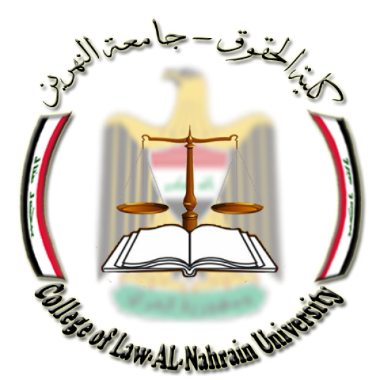 المحاضرة الثانيةأهداف السياسة الضريبية
السمات العامة لاقتصادياتها
في الدول النامية
في الدول المتقدمة
الخصائص
الأهداف
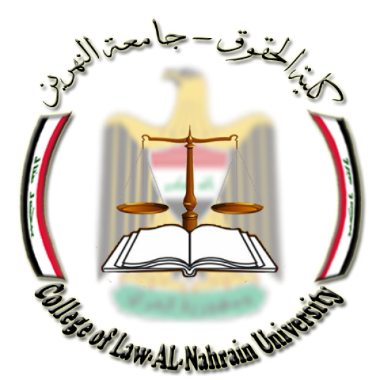 *السياسة الضريبية في الدول المتقدمة
السمات العامة لاقتصادياتها
الأهداف
الخصائص
1- على المستوى المالي (تمويل النفقات العامة، رفع مستوى الخدمات العامة المقدمة للجمهور، تمويل اوجه الانفاق الاخرى).
2- على المستوى الاقتصادي (الحفاظ على النشاط الاقتصادي واستقراره وتعزيزه، المحافظة على قوى العرض والطلب).
3- على المستوى الاجتماعي: اعادة توزيع الدخل القومي والحد من التفاوت في الدخول، ، استخدام جزء من الايرادات الضريبية في تمويل الاعانات لفئات محددة، اتقديم المساعدات المالية لتشجيع القطاع الخاص على المساهمة في التنمية الاقتصادية).
1- ارتفاع معدلات الاقتطاع الضريبي.
2- ارتفاع حصيلة الضرائب المباشرة من مجموع الحصيلة الضريبية (ضرائب دخل الافراد والشركات).
3- مرونة النظام الضريبي (تغير الضرائب بحسب التغيرات في الناتج القومي الاجمالي.
1- تنوع الانشطة الاقتصادية وتعددها
2- هيمنة القطاع الخاص بشكل كبير على اغلب القطاعات الاقتصادية.
3- ارتفاع نسبة الأيدي العاملة المدربة وكفاءتها بحكم ارتفاع مستوى التقدم العلمي والتكنولوجي.
4- تطور النظام المصرفي والمنظمات المالية الأخرى المختصة بتجميع مدخرات الافراد وتوجيهها لأغراض الاستثمار.
5- انتشار الشركات الخاصة ذات الانتاجية الكبيرة والتقنية العالية.
6- ارتفاع مستوى الدخل الفردي وتنوع مصادره والذي ينعكس ايجاباً على النظام الضريبي.
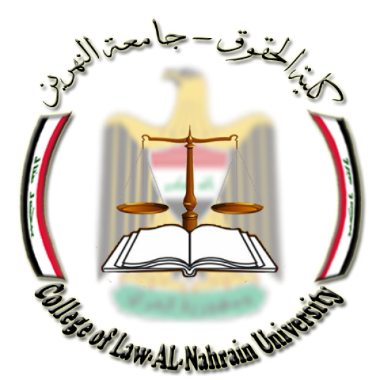 **السياسة الضريبية في الدول النامية
السمات العامة لاقتصادياتها
الأهداف
الخصائص
1- تحسين استخدام الموارد الاقتصادي.
2- الحد من الاستهلاك غير الضروري.
3- تشجيع الادخار والاستثمار من خلال توفير الاعفاءات اللازمة للاستثمار في الاتجاهات الاقتصادية الهامة. التي تخدم عملية التنمية في هذه الدول.
4- تحقيق العدالة في توزيع العبء الضريبي.
5- زيادة قدرة الايرادات الضريبية في تمويل النفقات العامة المتزايدة.
1- سيادة الطابع الزراعي فيها وتركز الأيدي العاملة فيها والنشاطات المرتبطة بهذا القطاع وضعف مستوى تطور الايدي العاملة.
2- ارتفاع اهمية التجارة الخارجية.
3- ضعف الانتاج في هذه  الدول بسبب عوامل اهمها انخفاض المستوى الاستثماري وضعف الموارد المالية والبشرية.
4- سيادة القطاع العام على النشاط الاقتصادي وضعف القطاع الخاص وعدم تطوره بنسبة كافية.
1- انخفاض معدل الاقتطاع الضريبي بسبب انخفاض عدد الخاضعين للضريبة.
2- تشكل الضرائب غير المباشرة العنصر الأساس في الايرادات الضريبية لهذه الدول.
3- جمود الانظمة الضريبية بسبب ضعف استجابة الحصيلة الضريبية للتغيرات التي تحصل في الناتج المحلي الاجمالي.